بسم رب النقی
آموزش قرار دادن تصویر در سرویس های وبلاگ دهی و اختصاص دادن متن جایگزین به آن
خروج
انتخاب نوع سرویس دهنده
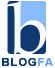 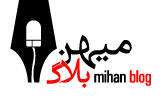 متن جایگزین چیست؟
فهرست خروج
بیان (ویرایشگر آموزش داده شده:            )
TinyMCE
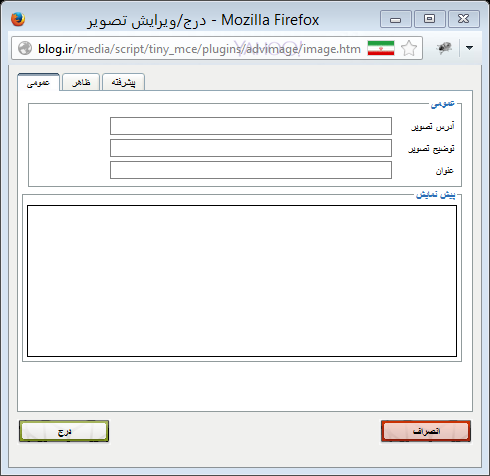 2)
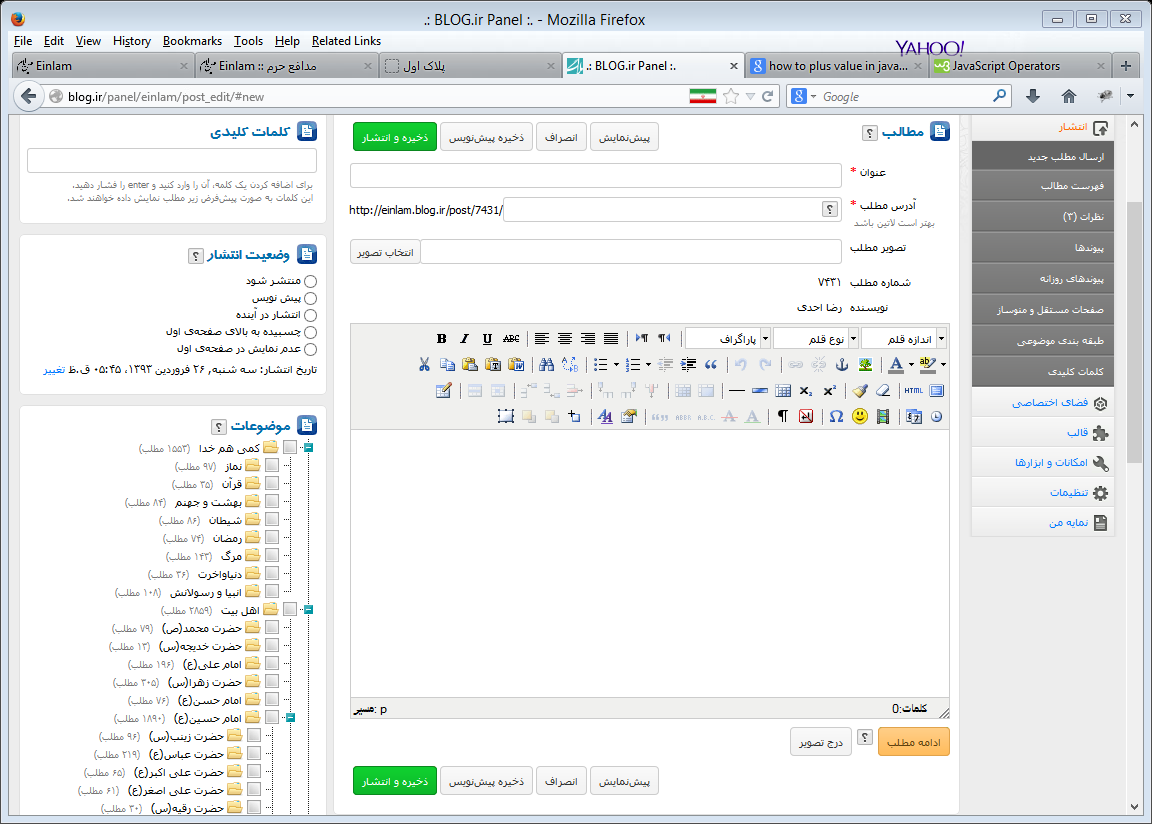 1)
آموزش تغییر دادن ویرایشگر
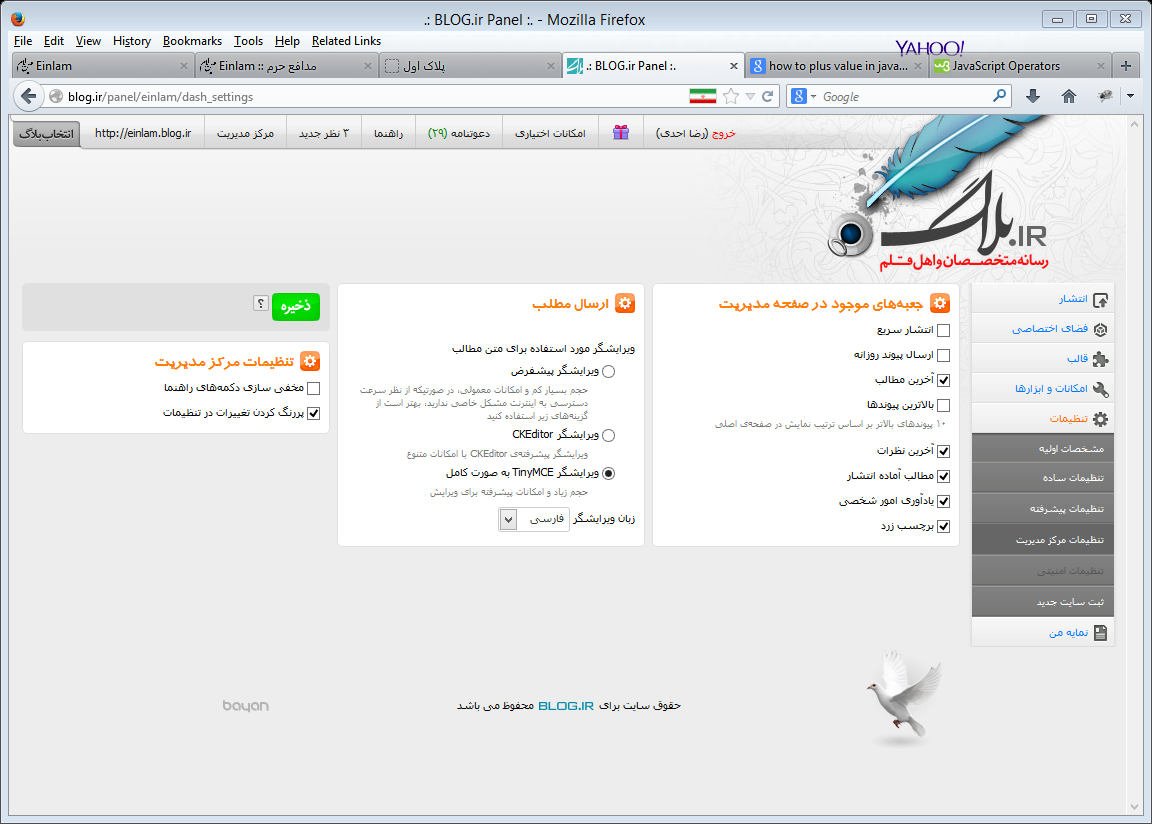 4
1
3
2
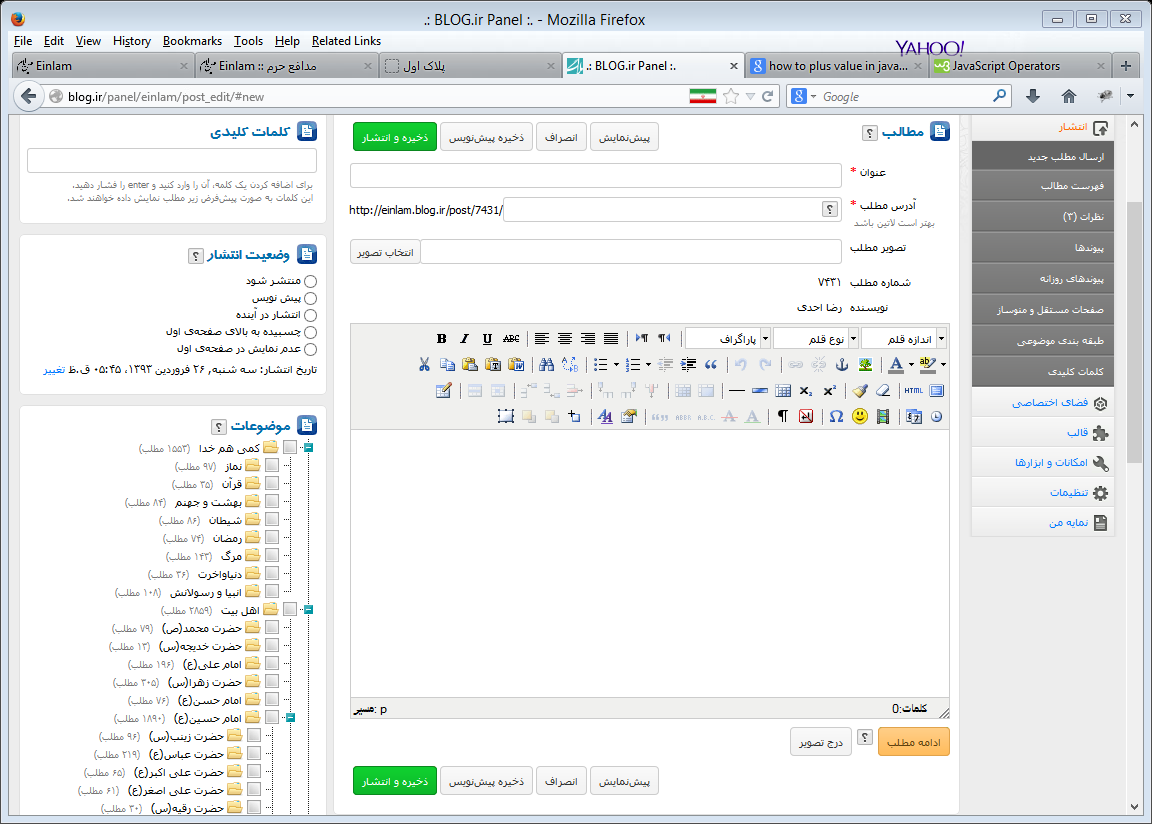 اول اینجا کلیک کنید
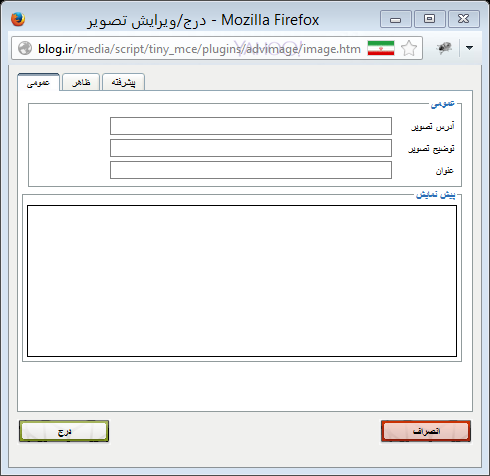 }
امام نقی، نقی، امام هادی، امام علی النقی علیه السلام،...
متن جایگزین را در این کادر ها وارد کنید.
امام نقی، نقی، امام هادی، امام علی النقی علیه السلام،...
فهرست خروج
بلاگفا
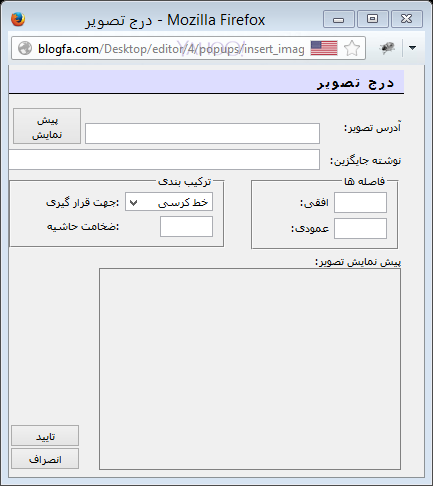 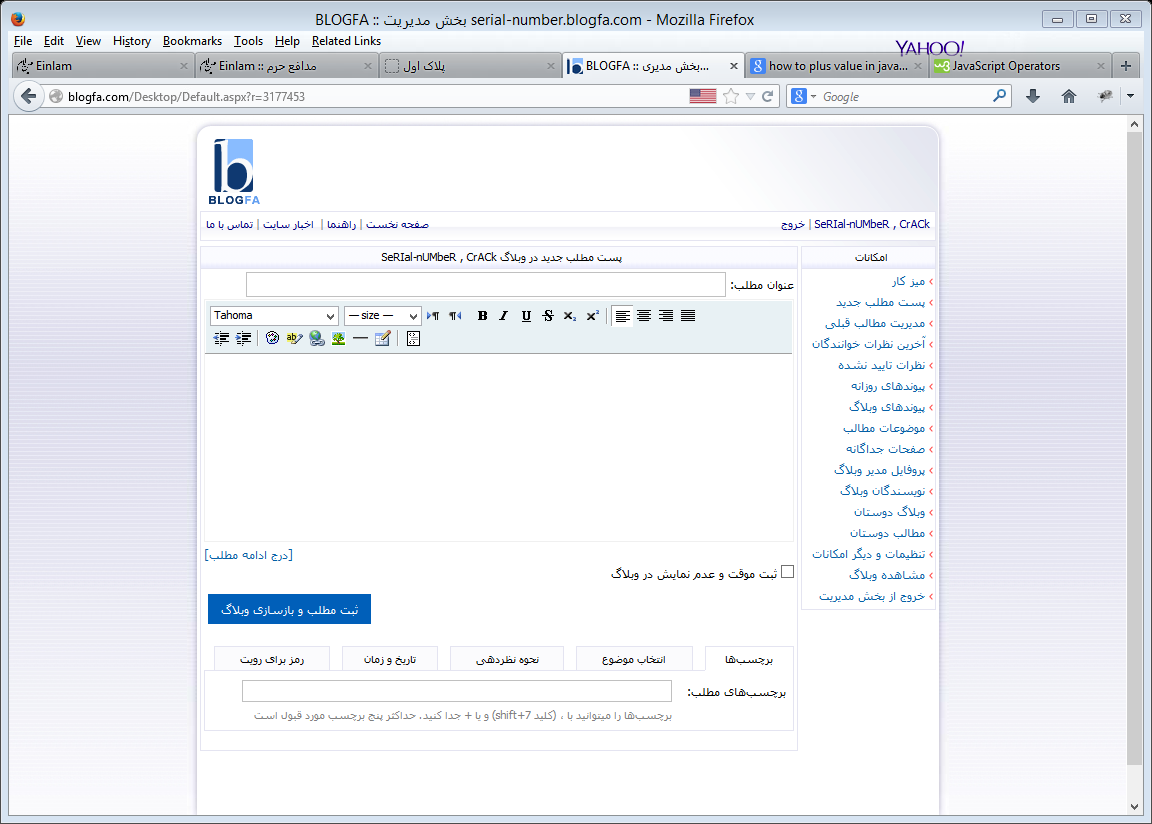 2)
1)
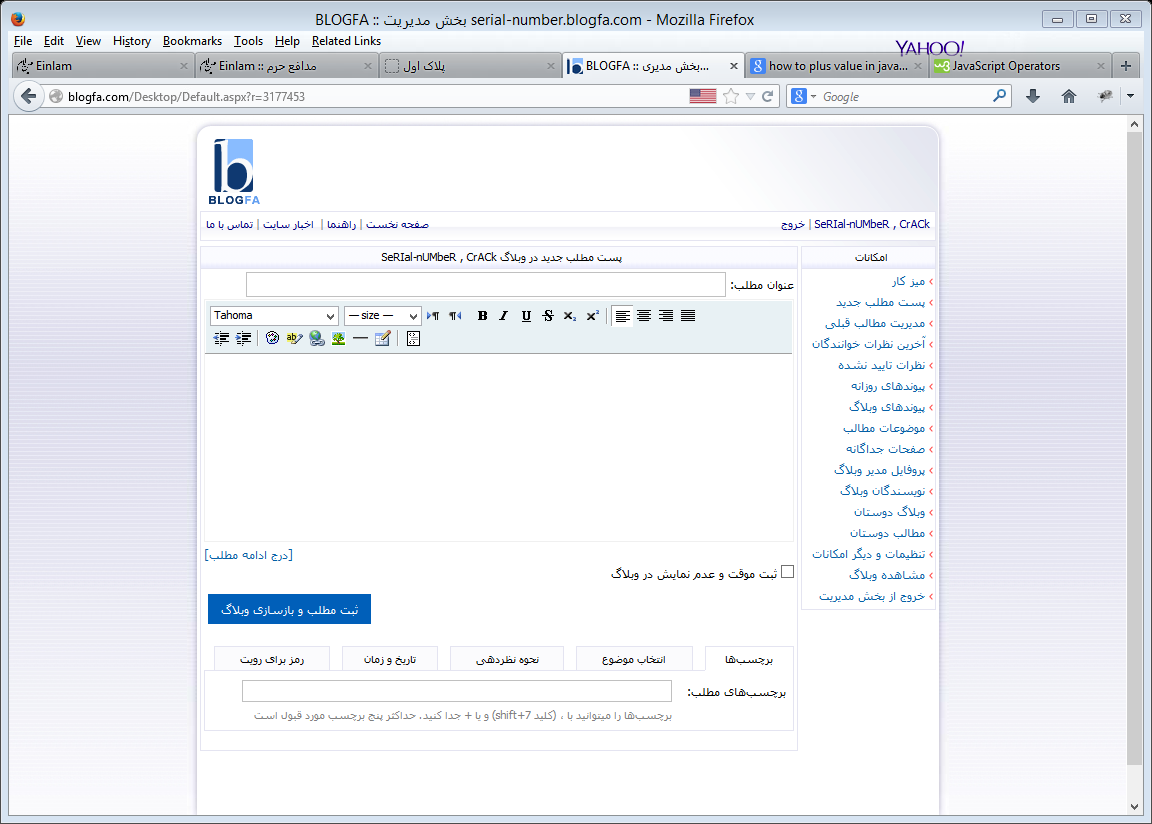 اول اینجا کلیک کنید
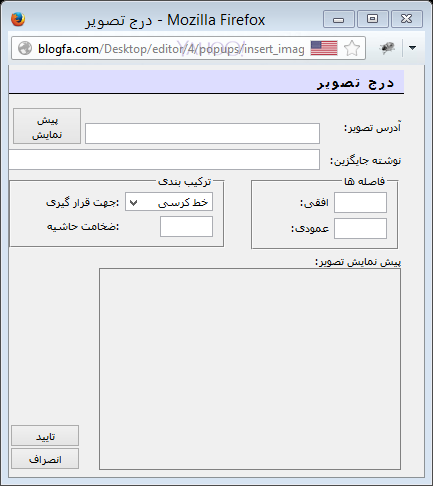 امام نقی، نقی، امام هادی، امام علی النقی علیه السلام،...
فهرست خروج
میهن بلاگ
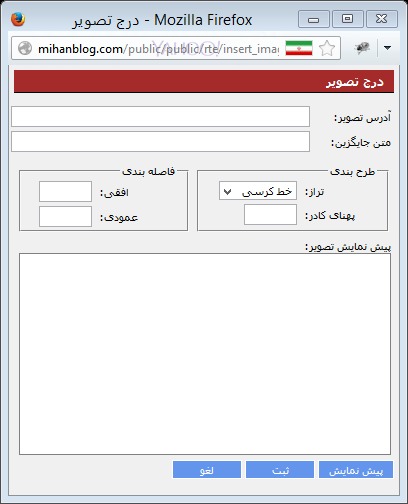 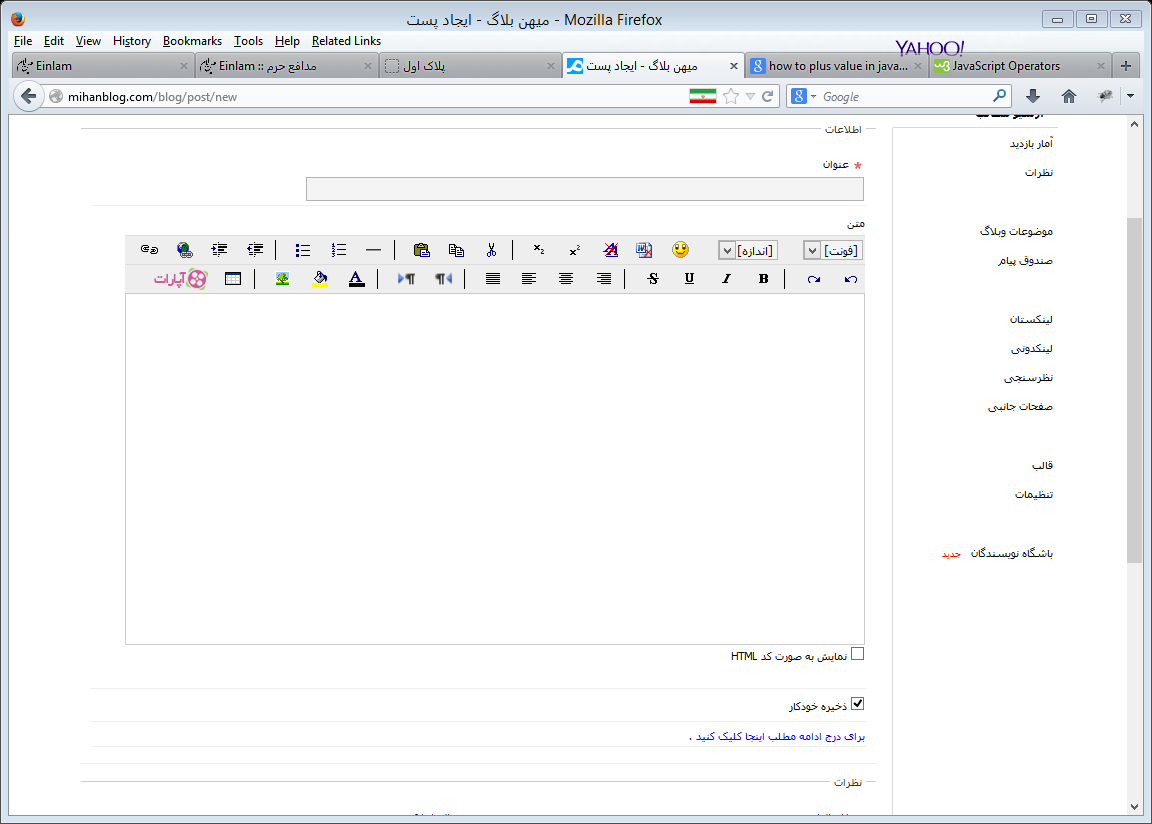 2)
1)
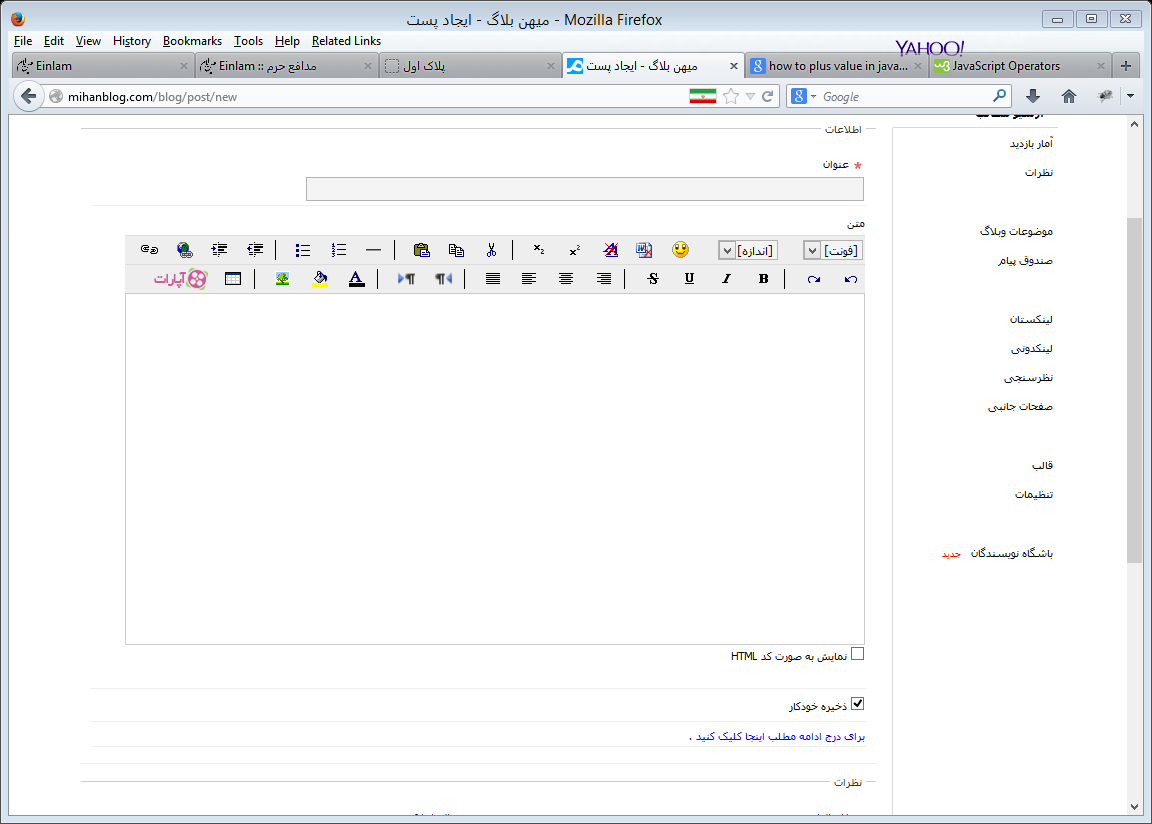 اول اینجا کلیک کنید
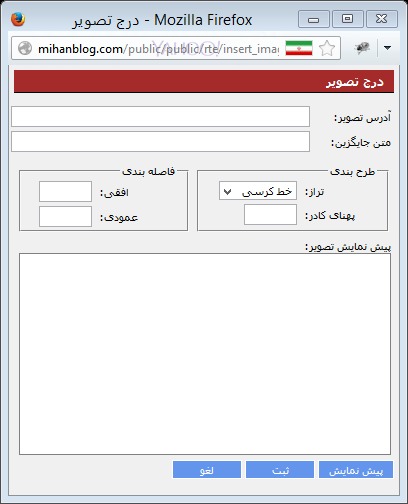 امام نقی، نقی، امام هادی، امام علی النقی علیه السلام،...
فهرست خروج
درباره ما
موتور های جستجو قادر به تشخیص تصاویر نیستند و آنها را به تفکیک متن جایگزینشان، در قسمت تصاویر به نمایش در میآورند، به همین علت وقتی نام زیبای «نقی» را در جستجوگر گوگل جستجو میکنیم، همراه با پوستر های مربوطه، تعدادی تصاویر توهین آمیز و مستهجن هم به نمایش در میآید.
البته بودن نام مبارک امام نقی علیه السلام در عنوان و برچسب مطلب و نشانی وبلاگتان نیز تاثیر به سزایی در نتیجه کار خواهد داشت!





پیشاپیش شهادت امام علی النقی (ع) را خدمت مولا صاحب الزمان و تمام شیعیان راستین ایشان تسلیت عرض میکنم.
1393/1/26